Mark 15:16-20The Lord of All Is Mocked
by Eric Douma
Gospel of Grace Fellowship
April 19, 2015
Jesus Foretells His Mockery
Mark 10:33-34  “…Behold, we are going up to Jerusalem, and the Son of Man will be delivered to the chief priests and the scribes; and they will condemn Him to death and will hand Him over to the Gentiles.  34 They will mock Him and spit on Him, and scourge Him and kill Him, and three days later He will rise again.”
2
Jesus Brought to the Praetorium
Mark 15:16 The soldiers took Him away into the palace (that is, the Praetorium), and they called together the whole Roman cohort.
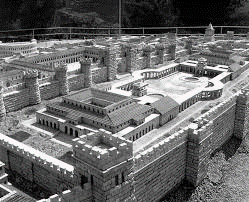 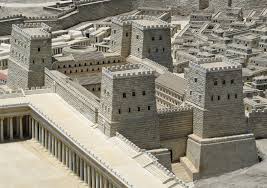 3
Jesus’ Kingship Is Mocked
Mark 15:17-18 They dressed Him up in purple, and after twisting a crown of thorns, they put it on Him;  18 and they began to acclaim Him, “Hail, King of the Jews!” 

Genesis 3:18 Both thorns and thistles it shall grow for you; and you will eat the plants of the field…
4
Jesus Is Mocked and Beaten
Mark 15:19-20 They kept beating His head with a reed, and spitting on Him, and kneeling and bowing before Him.  20 After they had mocked Him, they took the purple robe off Him and put His own garments on Him. And they led Him out to crucify Him. 


Beating, spitting, bowing = imperfect verbs (ongoing action)
Mocking = fulfills Psalm 22:6; Isaiah 53:3
5
Applications
1. We must remember that the humiliation and mockery of Jesus was prophesied and accomplished on behalf of His people.

2. We have to remember that Christ’s humiliation was temporary and that His exaltation is forever.

3. We must learn not to become a mocker in the promises of God.
6
1. The Prophesied Humiliation of Christ
Psalm 22:6-8 But I am a worm and not a man, a reproach of men and despised by the people. 7 All who see me sneer at me; they separate with the lip, they wag the head, saying, 8 “Commit yourself to the LORD; let Him deliver him; let Him rescue him, because He delights in him.” 

Isaiah 53:3 He was despised and forsaken of men, A man of sorrows and acquainted with grief; and like one from whom men hide their face He was despised, and we did not esteem Him.
7
1. Christ Was Humiliated for Us
Philippians 2:5-8 Have this attitude in yourselves which was also in Christ Jesus,  6 who, although He existed in the form of God, did not regard equality with God a thing to be grasped,  7 but emptied Himself, taking the form of a bond-servant, and being made in the likeness of men.  8 Being found in appearance as a man, He humbled Himself by becoming obedient to the point of death, even death on a cross. 
Kenosis
1. Christ emptied Himself of divine attributes
2. Christ humbled Himself despite His being God
8
2. Christ’s Humiliation Is Only Temporary!
Philippians 2:9-11 For this reason also, God highly exalted Him, and bestowed on Him the name which is above every name,  10 so that at the name of Jesus EVERY KNEE WILL BOW, of those who are in heaven and on earth and under the earth,  11 and that every tongue will confess that Jesus Christ is Lord, to the glory of God the Father.
9
2. Christ’s Humiliation Is Only Temporary!
Isaiah 53:9-10 His grave was assigned with wicked men, Yet He was with a rich man in His death, because He had done no violence, nor was there any deceit in His mouth.  10 But the LORD was pleased to crush Him, putting Him to grief; if He would render Himself as a guilt offering, He will see His offspring, He will prolong His days, and the good pleasure of the LORD will prosper in His hand.
10
3. Don’t Follow Mockers of God’s Promises
Psalm 1:1-2 Blessed is the man who does not walk in the counsel of the wicked or stand in the way of sinners or sit in the seat of mockers.  2 But his delight is in the law of the LORD, and on his law he meditates day and night. 

Counsel = Don’t heed their advice
Way = Don’t do what they do
Seat = Don’t become one! (association)
11
3. Don’t Follow Mockers of God’s Promises
2 Peter 3:3 Know this first of all, that in the last days mockers will come with their mocking, following after their own lusts,  4 and saying, “Where is the promise of His coming? For ever since the fathers fell asleep, all continues just as it was from the beginning of creation.”
12